Föräldramöte P14, 13 september 2024
Välkomna!
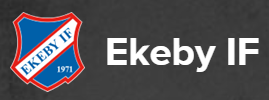 Agenda
Tränare/Ledare
Ansvar
Säsongen
Cafeteria/funktionär
Örebrocupen
Annat
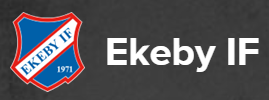 Tränare/Ledare
Tränare/Ledare

Abbe Broman
Jonathan Hammander
Thomas Dahlberg
Patrik Ljunglöv
Mathias Bergström
Jimmy Nylén
Johan Hammarlund
Magnus Claesson
Niklas Fornbrant
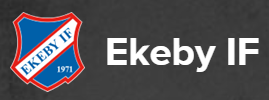 Ansvarsfördelning ledare/förälder
Tränare/Ledare ansvarar för:
	- att hålla i träningar och matcher samt att innehållet i träningen matchar aktuell nivå 
	- att kallelser skickas ut i tid och att information kring laget sprids.
	- att spelare läggs upp på laget.se
	- att spelare som deltar i matcher har rätt licens
	- att domare bokas vid matcher/poolspel
	- att gå på de utbildningar som gäller för respektive åldersgrupp	

Förälder ansvarar för:
	- att spelare anmäler sig till träningar/matcher på laget.se
	- att spelare kommer i tid samt är förberedd för träning, dvs rätt utrustning, rätt inställning, rätt förutsättningar.
- att sarg byggs eller rivs i samband med träning/match.
att cafeterian bemannas de veckor laget har ansvaret samt deltar enligt uppgjort schema vid företags/skolinnebandy
att vara med och heja samt stötta laget
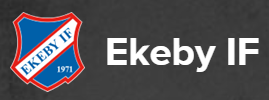 Säsongen
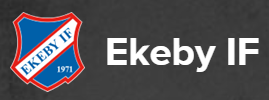 Säsongen
Vi kommer under säsongen ha ett tätt samarbete med P15. Det innebär att spelare som tillhör P14 kommer träna 
och spela matcher med P15 för att få träning/matcher på rätt nivå.

Anledningen är att ge barnen bästa möjliga förutsättningar att utvecklas och ha kul.
Att spela på rätt nivå innebär:

fler bollkontakter
fler skottförsök
fler passningsförsök
fler räddningar  
fler närkamper för spelarna. 

Alla spelare, inklusive målvakterna, blir mer delaktiga i spelet vilket innebär att det blir roligare och mer utvecklande för samtliga.
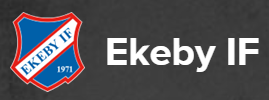 Säsongen/Seriespel
Seriespel

P 13/14 Serie 1 PK7

Ekeby IF Svart P14
Gropens IF P14
KFUM Örebro P14
Lillån IBK P14
ÖSK Svart P14
P 13/14 Serie 2 PK7

Ekeby IF Vit P14
Ekeby IF Vit P13
Hovsta IF P13/14
IBF Örebro P13
Kopparberg BK P13/14
ÖSK Vit P14
P 14/15 Serie 1 PK8

Ekeby IF Svart P14/15
Hovsta IF P14/15
IBF Örebro
KFUM Örebro P14/15
SMÅ IF P14/15
ÖSK Svart P15
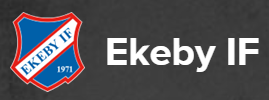 Säsongen/Träning
Träning september
3 ggr i veckan  
- Tisdag 17:00-18:00		(Sörby, gemensam P15)
- Torsdag 17:00-18:00		(Skogstorpsskolan)
- Fredag 17:00-18:00		(Sörby)	

Träning oktober och framåt
Tisdag 17:00-18:00		(Skogstorpsskolan)
Tisdag 18:00-19:00		(Sörby, gemensam P15)
Torsdag 18:00-19:00		(Skogstorpsskolan)		

Fokusområden
Teknikövningar
Spelförståelse
Fasta situationer
Regler 
Disciplin
Ha roligt!!!!
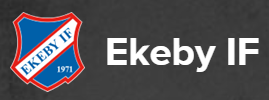 Säsongen/Utrustning
Matchkläder

Vi kommer dela ut matchkläder för säsongen innan serien startar.
Varje spelare kommer få en vit och en svart matchtröja samt shorts och strumpor. Dessa ska användas vid match. 
Träningskläder kommer inte delas ut, men det kommer finnas möjlighet att köpa egna på webbshopen under bifogad länk: 
https://teamsales.store/klubbshop/ekeby-if
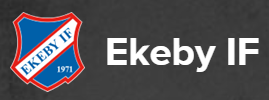 Säsongen
Fotografering

Fotografering kommer ske 22/9 kl 14:00. Kallelse kommer skickas ut.

I år tänker vi lägga upp bilder på spelarna på Laget.se.
Om ni inte vill att ert barn ska vara med på bild på Laget.se, hör av er till Niklas.
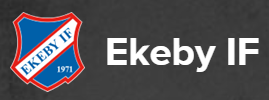 Cafeteria- funktionärsveckor P 14
Vecka 39 		Cafeteria		Måndag-Torsdag 17:30-20:30 med 1 vuxen
					Lördag-Söndag 09:00-12:30 bemanning med 2 vuxna
					Lördag-Söndag 12:30-16:00 bemanning med 2 vuxna


Vecka 43		Skolinnebandy	Lördag 14:00-18:00 fyra föräldrar
				Söndag 14:00-18:00 fyra föräldrar				

Vecka 47 		 Poolspelsfesten 	Mer info kommer

Vecka 50		Slaget om Kumla	Mer info kommer
			
Vecka 3		Cafeteria		Måndag-Torsdag 17:30-20:30 med 1 vuxen
					Lördag-Söndag 09:00-12:30 bemanning med 2 vuxna
					Lördag-Söndag 12:30-16:00 bemanning med 2 vuxna

Vecka 14		Företagsinnebandy	Lördag 14:00-18:00 fyra föräldrar
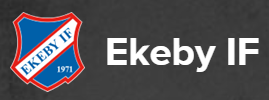 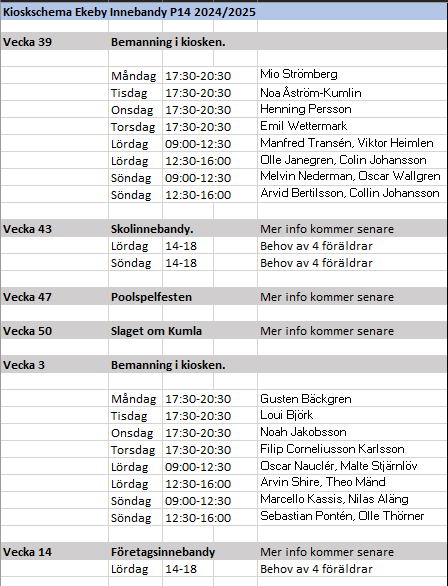 Kallelser skickas ut till er som ska
stå i cafeteria/vara funktionär.
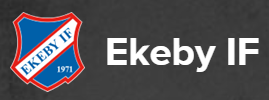 Örebrocupen 11-13 april
Vi kommer spela Örebrocupen som hålls mellan 11-13 april 2025. 
Vi har anmält 2 st lag i spelklassen P 2013/2014 (resultatlös) och kommer spela i spelformen 4vs4 plus målvakt på spelplan 30x15m.

Vi är garanterade minst 5 matcher på 2*15 minuter.

Vilka dagar samt i vilka hallar vi kommer spela är i dagsläget inte klart, men spelarenorna är ett tjugotalet hallar i Örebro, Kumla och Lindesberg. Spelschemat kommer presenteras av arrangören i början på april.
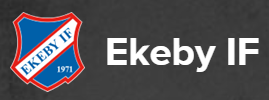 Ekeby IF
Tack för att ni kom!!!
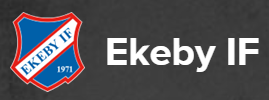